Komunikační porty
a síťová rozhraní
Síťový port
Konektor RJ-45[1] 
Je dnes nejčastěji používaný typ zapojení síťových kabelů UTP a STP. 
Mimo to se ale používá ke spojení xDSL modemů, ISDN zařízení, E1 atp. 
Vytlačil mnoho ostatních konektorů, z důvodu snižování počtu vodičů a modernizace počítačového vybavení. 
RJ-45 může mít dvě podoby: samičí nebo samčí.
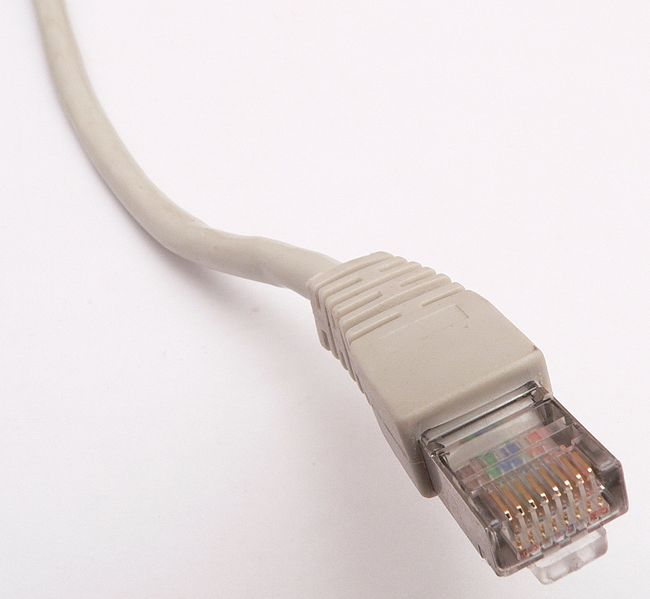 Foto: http://upload.wikimedia.org/wikipedia/commons/thumb/d/d7/Ethernet_RJ45_connector_p1160054.jpg/650px-Ethernet_RJ45_connector_p1160054.jpg [2]
Videosignál
DVI[3] 
datový formát je založen na sériovém formátu PanelLink, který byl navržen výrobcem polovodičů Silicon Image Inc.
Single DVI link se skládá ze čtyř párů kroucené dvoulinky (červený, zelený, modrý a informaci o obnovitelné frekvenci (Clock rate).
Přenos je 24 bitů na pixel.
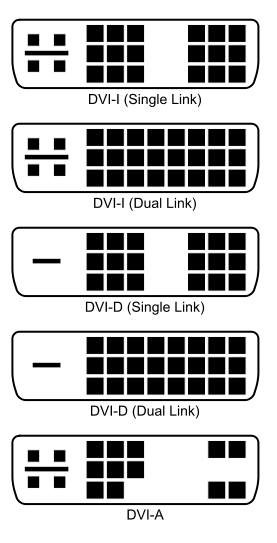 Obr.: http://upload.wikimedia.org/wikipedia/commons/thumb/f/fb/DVI_Connector_Types.svg/277px-DVI_Connector_Types.svg.png [4]
Videosignál
HDMI[5]
HDMI je zkratka anglického označení High-Definition Multi-media Interface nekomprimovaného obrazového a zvukového signálu v digitálním formátu. 
 Může propojovat zařízení jako například satelitní televizní přijímač, DVD přehrávač nebo A/V receiver s kompatibilním výstupním zařízením, jako například televizor s plazmovou obrazovkou.
HDMI podporuje přenos videa ve standardní, rozšířené nebo high-definition kvalitě, a až 8-kanálový digitální zvuk.
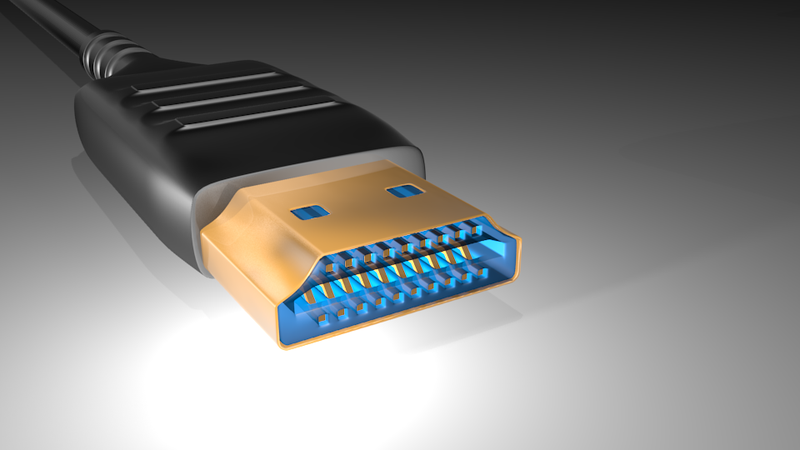 Obr.: http://upload.wikimedia.org/wikipedia/commons/thumb/c/ca/Hdmi.png/800px-Hdmi.png [6]
USB
USB (Universal Serial Bus)[7] 
Je univerzální sériová sběrnice, moderní způsob připojení periferií k počítači.
Nahrazuje dříve používané způsoby připojení (sériový a paralelní port, PS/2, Gameport apod.) pro běžné druhy periférií – tiskárny, myši, klávesnice, joysticky, fotoaparáty, modemy atd., ale i pro přenos dat z videokamer, čteček paměťových karet, MP3 přehrávačů, externích pevných disků a externích optických mechanik.
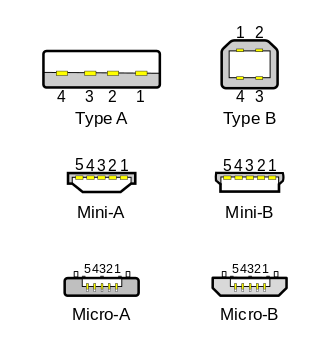 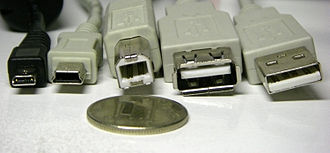 Různé typy konektorů USB[7], zleva:
* nestandardní USB fotoaparátů Lumix
* mini USB
* typ B
* samice typ A
* typ A
pro srovnání s jedním rublem (velikost české jednokorunové mince)
Různé typy USB konektorů[7]
Autor: 		Petr Machálek
Vzdělávací oblast:	Člověk a svět práce
Vzdělávací obor: 	Digitální technologie
Ročník: 		9.
Období použití: 	2. pololetí šk. roku
Vytvořeno: 	4. 4. 2012	
Způsob použití: 
DUM lze použít s projektorem při výkladu nového učiva, žáci mají při výkladu k dispozici počítače k vyhledávání upřesňujících informací. 
Dále je DUM žáky využíván při domácí přípravě.
Zdroje informací:
[1]http://cs.wikipedia.org/wiki/RJ_45 
[2]http://upload.wikimedia.org/wikipedia/commons/thumb/d/d7/Ethernet_RJ45_connector_p1160054.jpg/650px-Ethernet_RJ45_connector_p1160054.jpg 
[3]http://cs.wikipedia.org/wiki/Digital_Visual_Interface 
[4]http://upload.wikimedia.org/wikipedia/commons/thumb/f/fb/DVI_Connector_Types.svg/277px-DVI_Connector_Types.svg.png 
[5]http://cs.wikipedia.org/wiki/HDMI  
[6]http://upload.wikimedia.org/wikipedia/commons/thumb/c/ca/Hdmi.png/800px-Hdmi.png 
[7]http://cs.wikipedia.org/wiki/USB